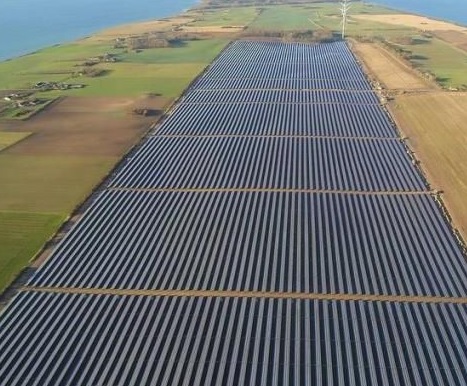 Velkommen til årsmøde 2024i DN Hjørring
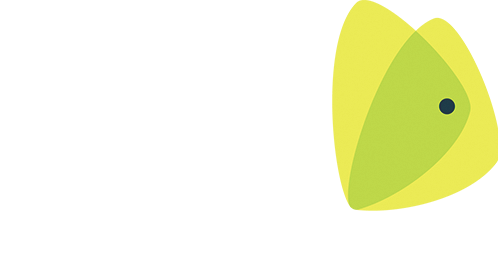 Dagsorden
Valg af dirigent
Bestyrelsens årsberetning
Valg af medlemmer og suppleanter til bestyrelsen
Forslag fra medlemmerne
Eventuelt
Efter årsmødet oplæg af administrationschef Ole Madsen fra Hjørring Vandselskab der fortæller om selskabets arbejde med grundvandsbeskyttelse og rent drikkevand.
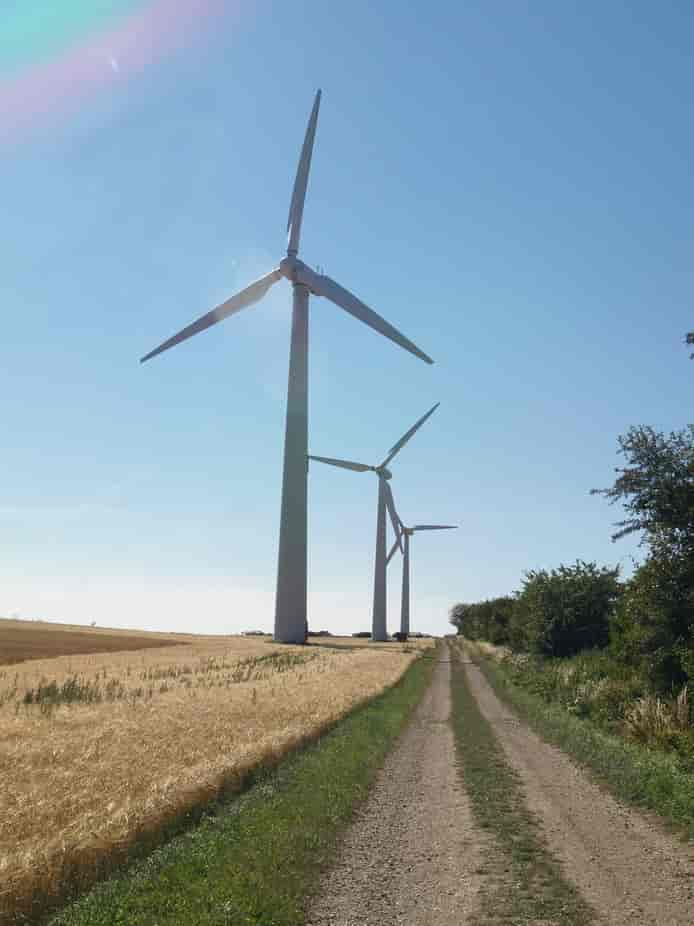 Energi
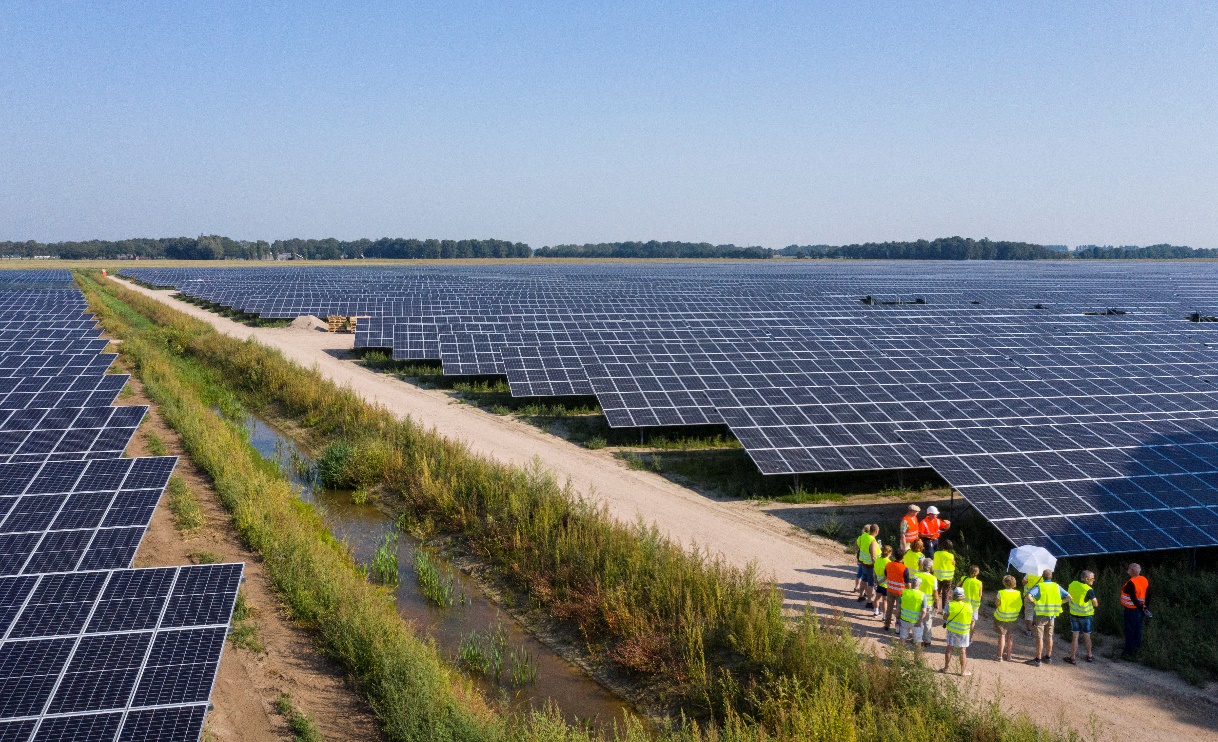 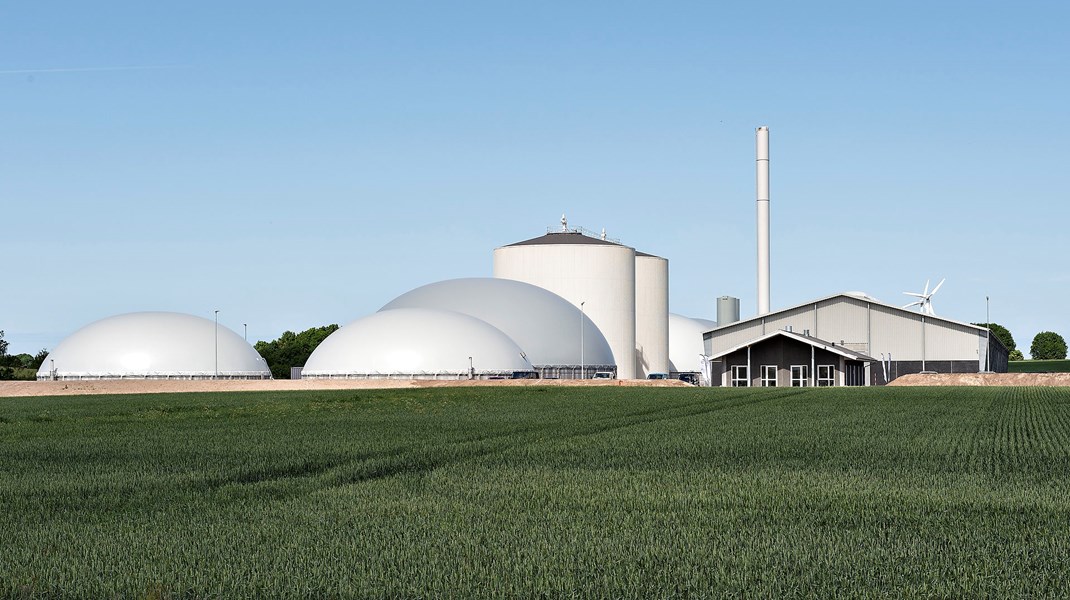 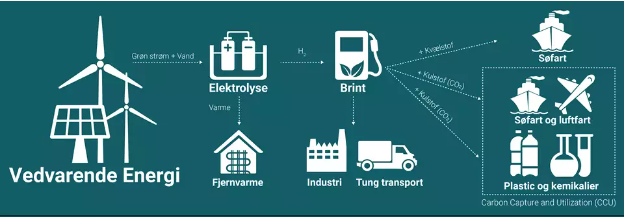 Klimaforandringer og Biodiversitet
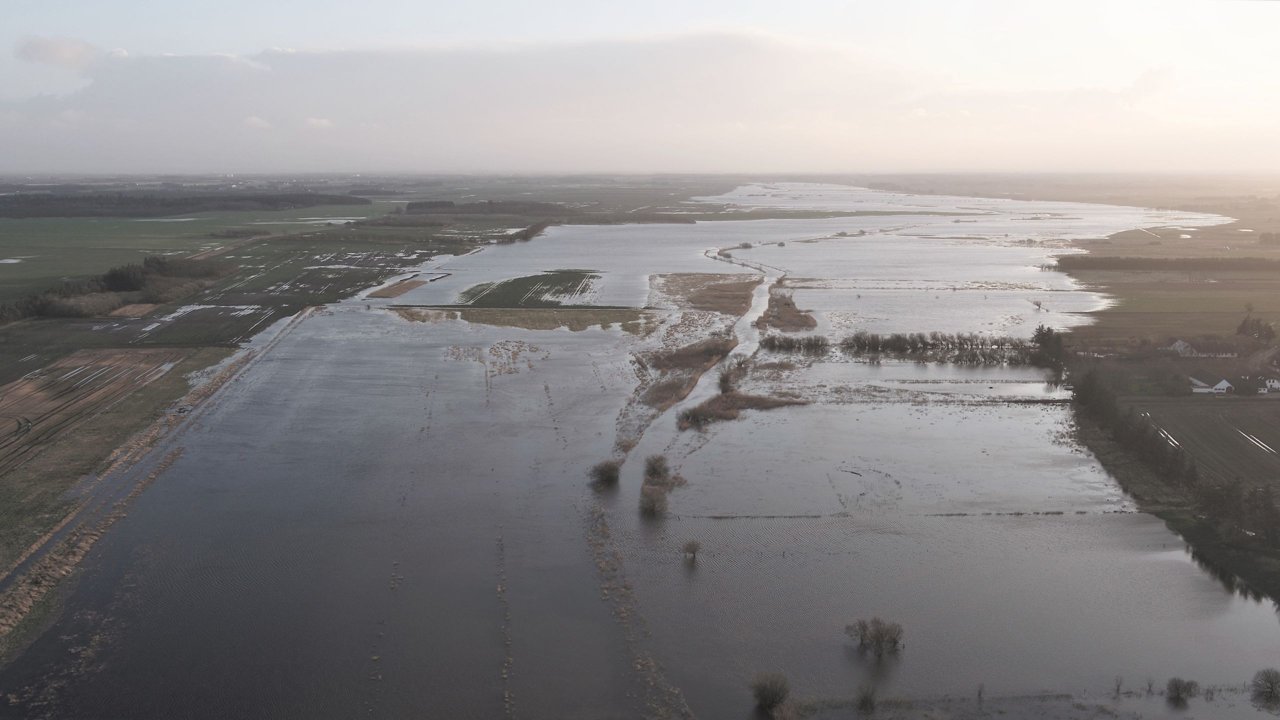 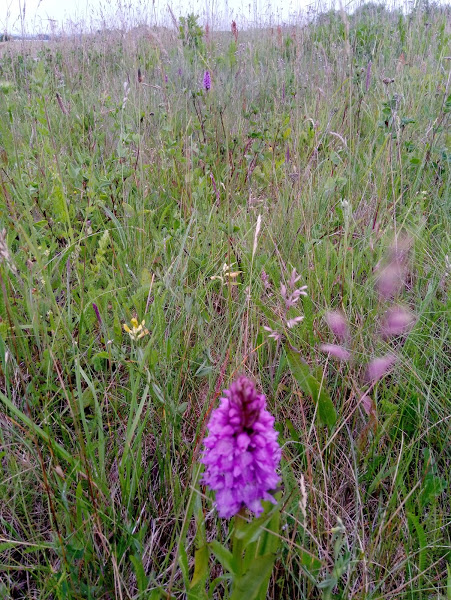 Fredninger
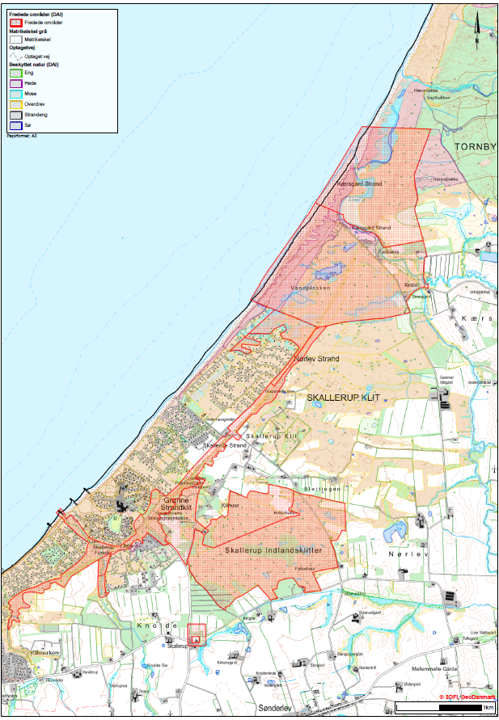 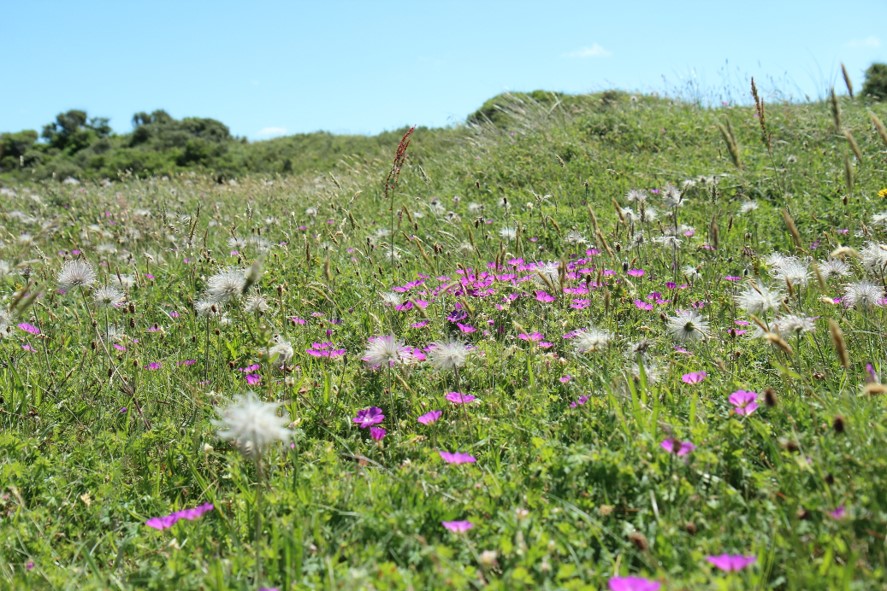 Tversteds Grønne Front
Skallerup
Kystsikring
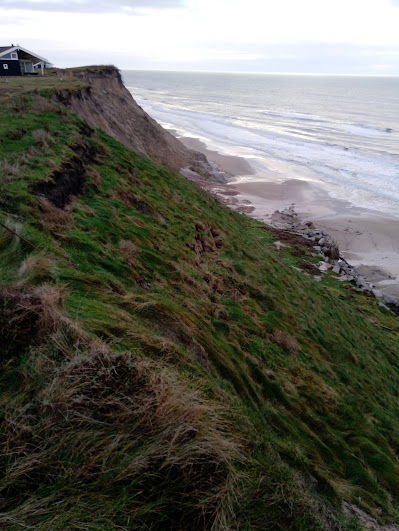 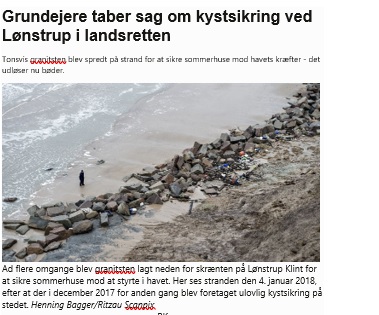 Drikkevand
Arrangementer
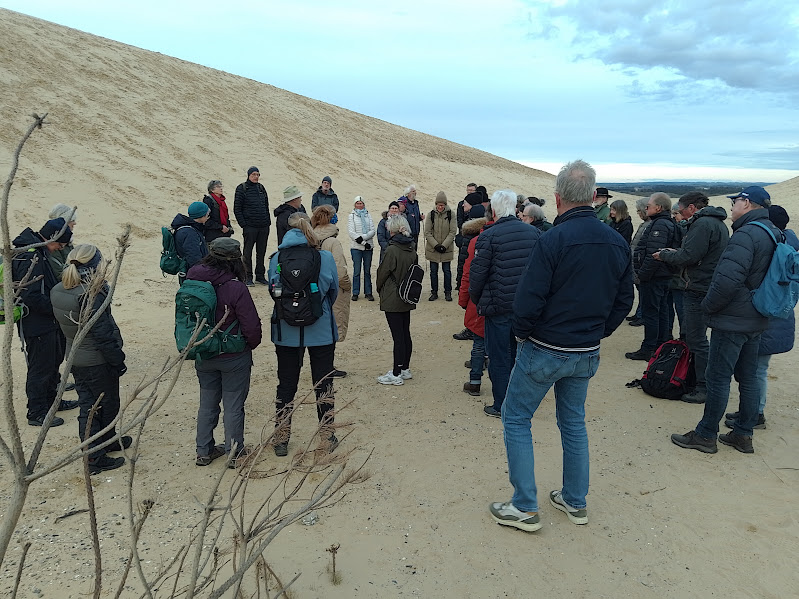 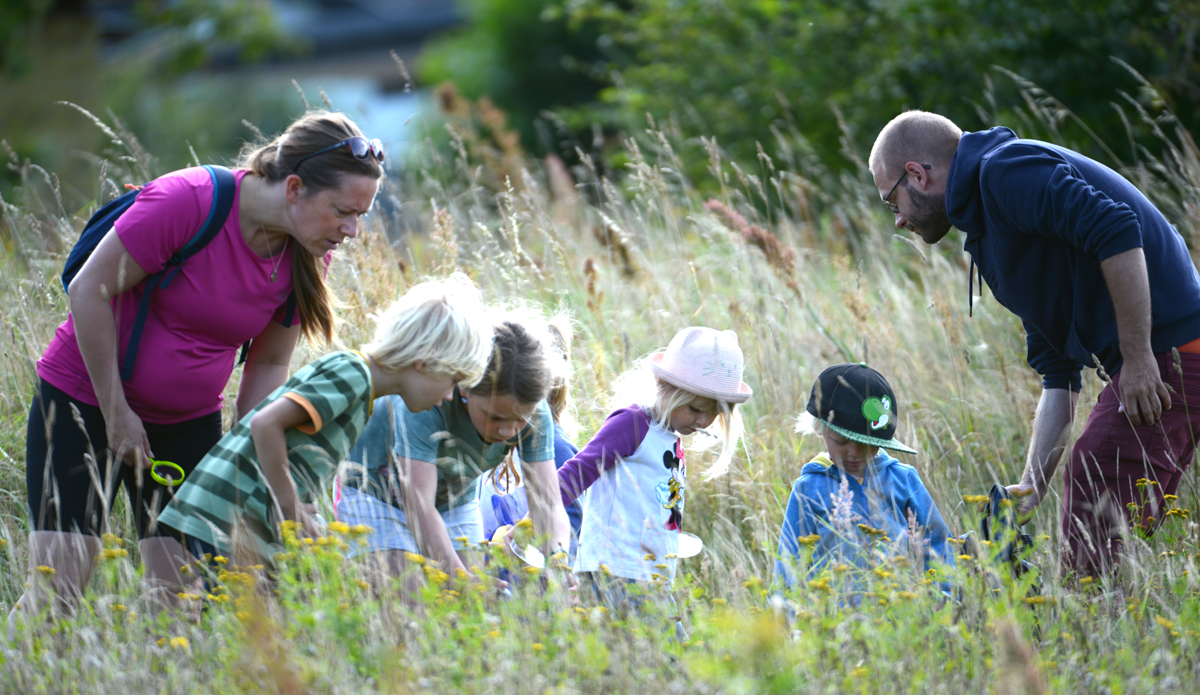 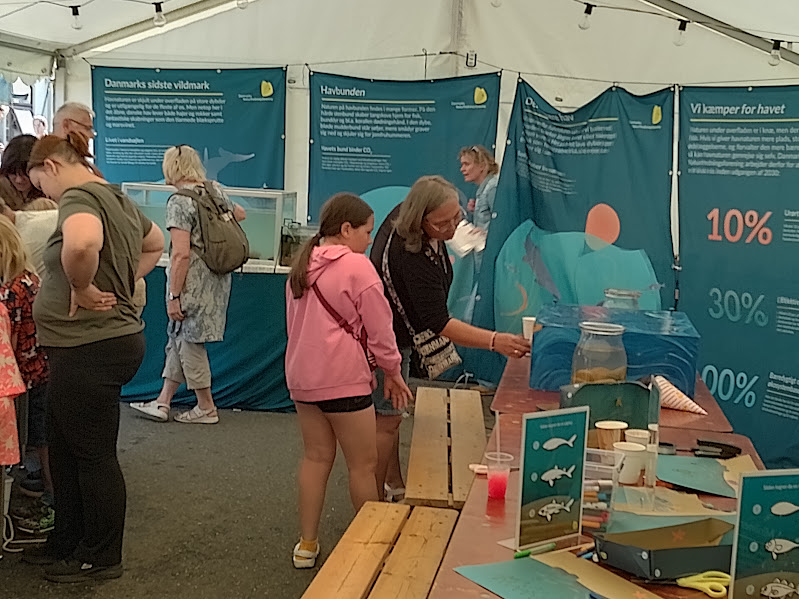 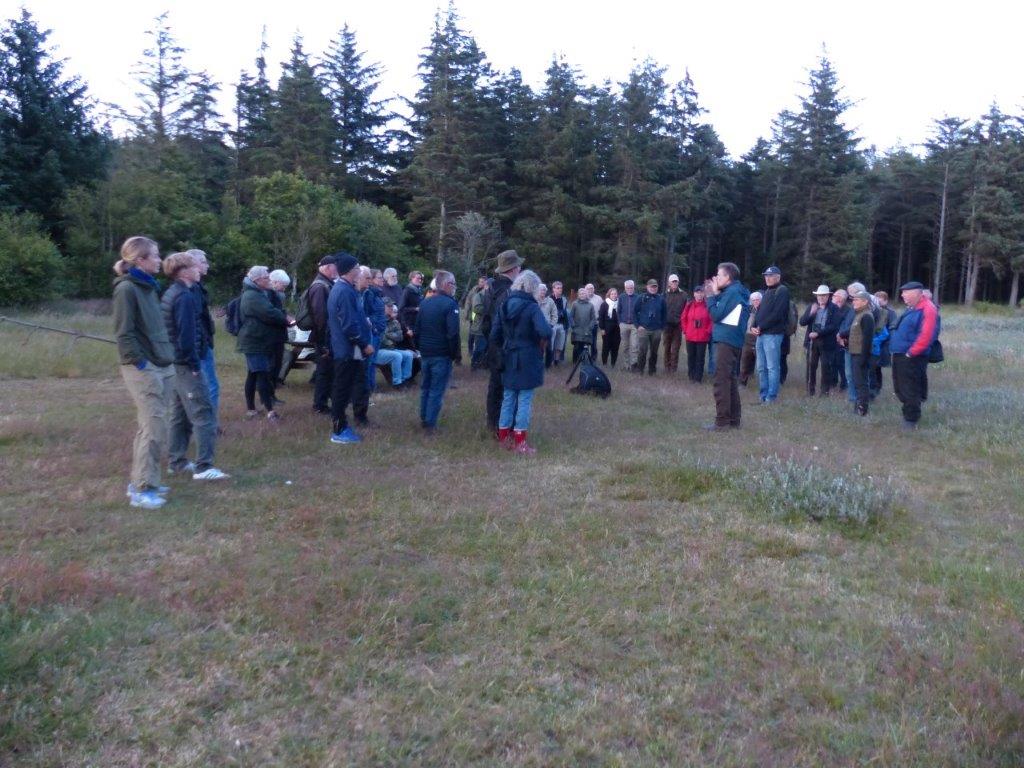 Tak for jeres opmærksomhed
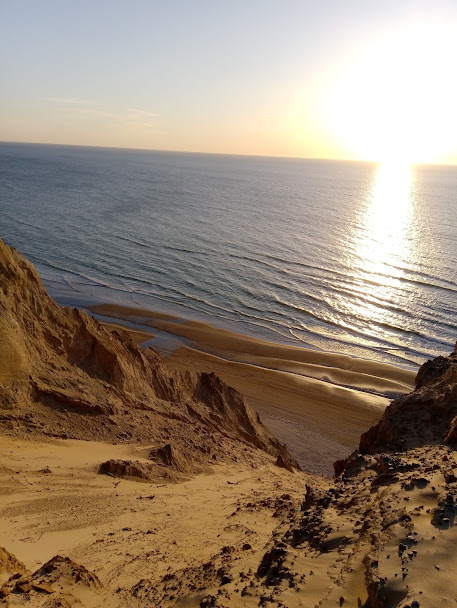 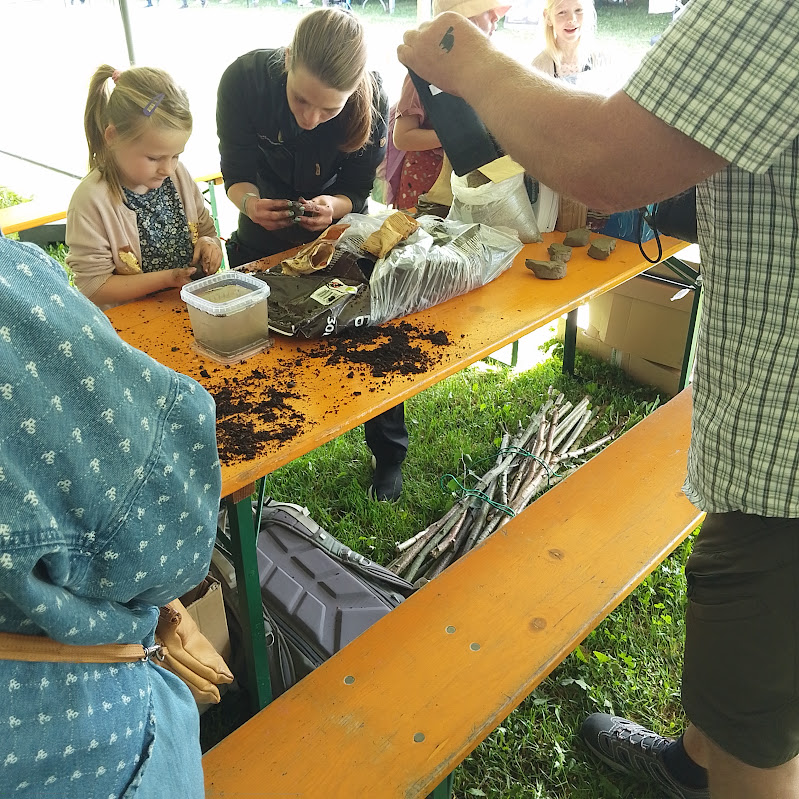